Figure 7. ECoG relative power (or LFC) for fastest movements to opposite directions: 1-D task. Tuning for fastest left ...
Cereb Cortex, Volume 26, Issue 6, June 2016, Pages 2863–2881, https://doi.org/10.1093/cercor/bhw033
The content of this slide may be subject to copyright: please see the slide notes for details.
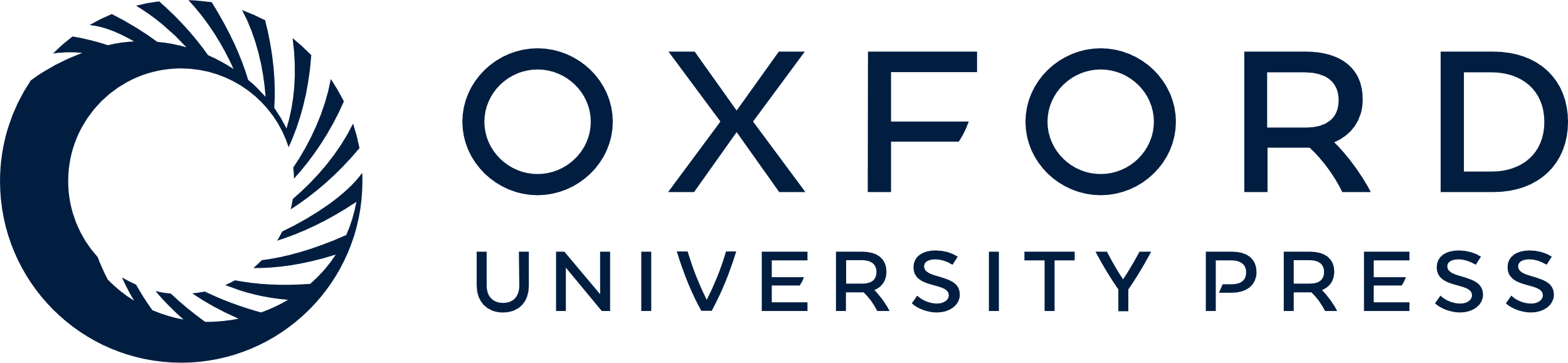 [Speaker Notes: Figure 7. ECoG relative power (or LFC) for fastest movements to opposite directions: 1-D task. Tuning for fastest left (odd columns) and right (even columns) movements of subjects S1–S3 in different frequency bands (rows) and time domain LFC (bottom row). Each panel represents an interpolated ECoG grid with delineated central sulcus (gray). Significantly tuned ECoG channels (black dashes) were compared (by R2) to the “perfect” velocity- and speed-type tuning profiles. The angle of the dashes (defined as arctan (Rspeed2/Rvelocity2)) indicates the degree of speed-type (vertical orientation) or velocity-type (horizontal orientation) tuning. Increase of power in high-frequency bands (>50 Hz) was accompanied by a simultaneous power decrease in lower frequencies (<50 Hz). LFC showed patterns of spatially complex, dipole-like cortical activations.


Unless provided in the caption above, the following copyright applies to the content of this slide: © The Author 2016. Published by Oxford University Press.This is an Open Access article distributed under the terms of the Creative Commons Attribution Non-Commercial License (http://creativecommons.org/licenses/by-nc/4.0/), which permits non-commercial re-use, distribution, and reproduction in any medium, provided the original work is properly cited. For commercial re-use, please contact journals.permissions@oup.com]